Eksperci sieci TEAM EUROPE w Polsce w SGH: działania i oferta dla Studentek i Studentów na rok akademicki 2022/2023V webinarium z cyklu „SGH w UE, UE w SGH”
Warszawa 9. 06.2022
Planowany przebieg spotkania:
13.30 - 13.40 – Otwarcie i powitanie uczestniczek i uczestników – dr hab. Krzysztof Kozłowski, prof. SGH, Prorektor ds. dydaktyki i studentów i dr hab. Małgorzata Molęda-Zdziech, prof. SGH
13.40 - 14.00 – Przedstawienie sieci TEAM EUROPE
14.00 -15.10 – Kim są eksperci Team Europe w Polsce? Poznajmy naszych ekspertów z SGH.
15.10 -15.30 – Runda pytań i odpowiedzi – poprzez czat albo zadawane osobiście (przy włączonej kamerze)
15.30 – Zakończenie spotkania
Team Europe
Sieć informacyjna skupiające ekspertów ds. europejskich: nauczycieli akademickich, naukowców pracowników think-tanków, pracowników sektora NGO, przedsiębiorców
Działa w 11 państwach członkowskich UE
Eksperci zapraszani do udziału przez Przedstawicielstwa Komisji Europejskiej w danym kraju
Przedstawicielstwa KE koordynują prace ekspertów
W Polsce, od maja 2022 roku  Przedstawicielstwem KE 
kieruje p.o. dyr. Marzenna Guz-Vetter.
Sieć Team Europe w Polsce
Koordynatorką sieci TE Polsce jest 
Pani Dorota Kuzawińska, z KE Przedstawicielstwo w Polsce.

93 ekspertów Polsce, w tym:
40 - Warszawa, 
11- Wrocław
7 - Lulin
6 – Łódź
4- Poznań
3 –Gdańsk
Po 2 – Białystok Opole, Katowice







(stan na maj 2022)
Jak działają eksperci Team Europe?
Metody działania:

 ekspertyzy pisemne 
komentarze eksperckie dla mediów
udział w seminariach, konferencjach, webinariach, szkołach letnich
organizacja warsztatów 
moderowanie debat
tłumaczenie procesów zachodzących w UE
Co łączy ekspertów?

interdyscyplinarność
specjalizacja dziedzinowa
specjalizacja w ramach polityk UE
proeuropejskość
pasja i chęć dzielenia się wiedzą
Eksperci Team Europe w Polsce w SGH
Eksperci Team Europe w Polsce w SGH
Czekamy na Państwa inicjatywy, zapraszamy do współpracy:
Dr hab. Małgorzata Molęda-Zdziech, prof. SGHmmoled@sgh.waw.pl

Kierowniczka Katedry Studiów Politycznych ISM KES

Pełnomocniczka Rektora ds. współpracy z UE
SGH w UE
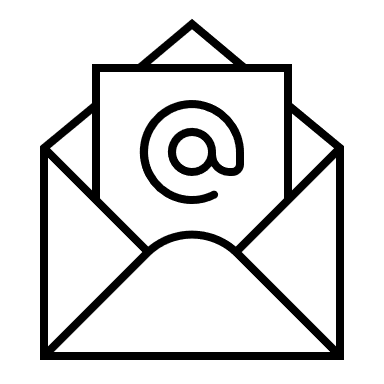 Zapraszam do kontaktu:dr hab. Małgorzata Molęda-Zdziech, prof. SGH mmoled@sgh.waw.plPełnomocniczka rektora ds. współpracy z UE